Szczepionki. Jak dokonać transferu?Bartosz Łoza
Superfimy: KGHM (Polska) vs KRKA (Słowenia)
miliardy EURO
Dane aktualnie najnowsze
Co negocjowałem? Co było proof of concept?
Bliski horyzont - SZCZEPIONKA

BADANIA
udział w III fazie badań
	 udział w IV fazie badań (porejestracyjnych)
		np. program obserwacyjny jakości życia po szczepieniu
		np. efektywności w nowych odmianach wirusa

 DOSTAWY „pod badawczym parasolem”
Już w III fazie badań (z ubezpieczeniem ryzyka)
Pomiędzy III fazą a rejestracją (z ubezpieczeniem ryzyka) 

2. Długi horyzont 
	 „ucząca współpraca” 
	 baza wytwórcza
	 baza laboratoryjna (B&R)
	 linkowanie składników procesu biotechnologczinego
	 HUB BIOTECHNOLOGICZNY
Czego potencjalni partnerzy NAPRAWDĘ oczekiwali od nas ? (ranking)
1.

2.

3.

4.

5.

6.
Capacity (market)
Zarząd (stały rozwój, stałe wdrażanie)
Badania kliniczne
Komercjalizacja na rynku medycznym 
Facility
Laby R&D
Inwestor strategiczny
Feasibility
PARTNER
Clinical trials
Projektowanie, wykonanie i analiza badań
Pricing
Łańcuchy dostaw
Marketing
Refundacja
Produkty
Sales
Podział rynków
Rejestracja krajowa, EU
Sharing
Facility 1, 2, 3 …
Parent company
Facility
[…] Offshore
Tax
Venue
Restrictions
Staff
Lab-y  R&D
projekty, technologie, start-upy, wynalazcy, zewnętrzni partnerzy…
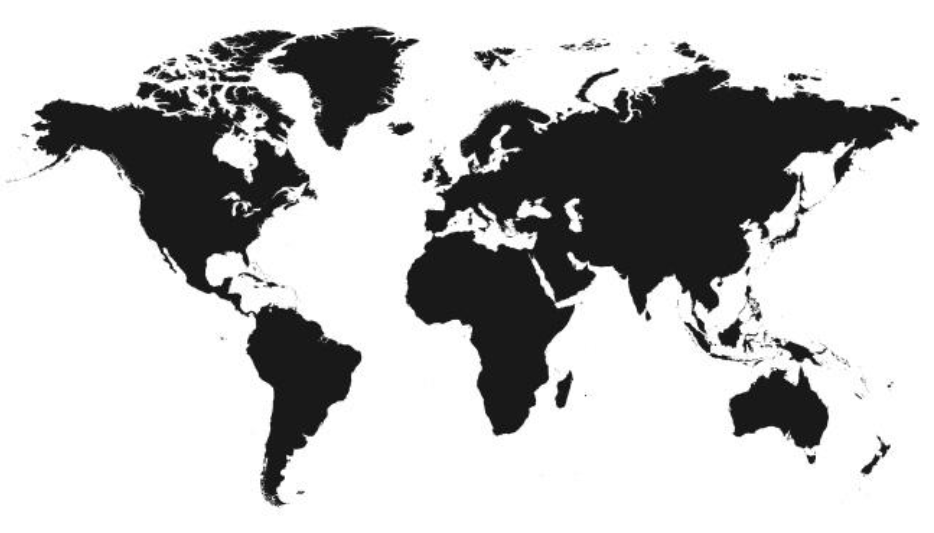 Rozmowy…
1.Medicago
(Quebec City, Kanada)
2.Israel Institute of Biotechnology 
(Ness Zion)
3.Medical Society of Virginia (Richmond, USA)
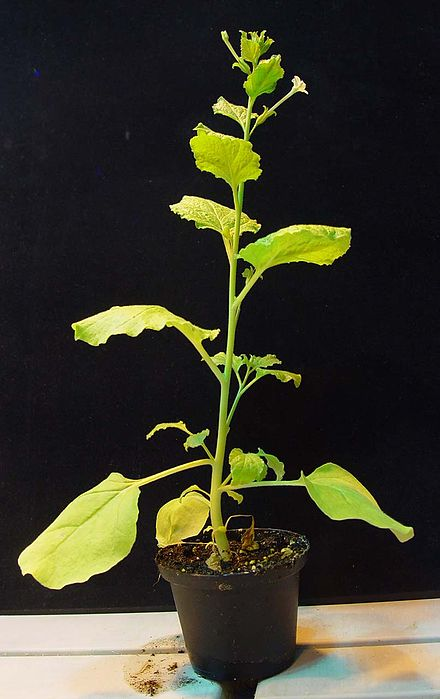 PARTNER NR 1
MEDICAGO, Kanada, Quebec City 

szczepionka CoVLP
Nicotiana benthamiana 
"molecular farming" 
rekombinowana podjednostka (Spike) osadzona na adiuwancie GSK, 2 dawki
Blisko 100% skuteczności
zalety
wady
100% skuteczności (!) faza I
Kończy się faza II, zaczyna III, rejestracja H1 2021
Mamy zaproszenie do fazy III
Wszystkie opcje wymagające zaufania są możliwe 
 w tym transfer szczepionek w ramach badań III fazy 
Zatrzymują negocjacje z innymi krajami regionu, czekają na wyrażenie naszej intencji przez najbliższe 2-3 tygodnie.
Oczekują uruchomienia fachowego dialogu, wyłonienia fachowego podmiotu partnerskiego, zdolnego do organizacji procesu, ciągłego dialogu naukowego i zdolnego do zorganizowana badań klinicznych (to w pierwszej kolejności), ale też zabezpieczającego naszą współpracę długoterminowo.
Potwierdzają zlokalizowanie w Polsce wytwórczego „facility”. Chcą się zlokalizować kapitałowo wewnątrz jakiegoś zabezpieczającego ich środowiska (joint venture). 
Mają współpracę z amerykańską DARP-ą i ich akceptację dla szczepionki CoVLP, jak i dla innych strategicznych, pandemicznych szczepionek, w tym grypy (wchodzi ew. do naszej współpracy), więc wspólne projekty nie narażają nas nagle na brak akceptacji ze strony USA.
Ich platforma biotechnologiczna jest uniwersalna, więc możliwy jest rozwój nowoczesnych leków np. onkologicznych (to a propos rywalizacji z platformą mRNA). Rozmawialiśmy z szefem badań onkologicznych.
Restrykcje wywozowe z Kanady w 2021 
12 krajów ubiega się o współpracę z Medicago (w tym z Europy)
Nie są (na razie) zainteresowani LAB-em
PARTNER NR 2
BriLife vaccine
Szczepionka wektorowa
Institute of Biological Research
(Ness Ziona)
Prof. Shmuel Shapira (gov)
Dr Eran Zehavi (gov)


Prof. Rotstein Zeev (Hadassah Medical Center)
Prof. Yoda Skornik           (Bar Ilan Univeristy)
Partner biznesowy
TEVA?
Wspólna komercjalizacja
BriLife, Ness Ziona
zalety
wady
II faza ukończona
Deklarowana skuteczność porównywalna z Moderną 
III faza trafi na już „zaszczepione” społeczeństwo w Izraelu 
Ograniczone środki na kontynuację badań, zwłaszcza międzynar. 
Ograniczone perspektywy na komercjalizację (m.in. próba sprzedaży szczepionki Modernie, czerwiec 2020) 
Certyfikat „bezpieczeństwa” (Ness Ziona)
Są już gotowi na współpracę długoterminową, gotowi do wpuszczenia nas do III fazy badań (z wykupem udziałów w joint venture)
Szczepionka deklarowana jako „narodowa”, „obronna”
Lęk decyzyjny przed wyborami 23 marca
Wyciek informacji o propozycji Węgier przerwał z nimi negocjacje
USA - PARTNER NR 3
Nowa sytuacja głównych graczy wobec próby rejestracji rosyjskiej szczepionki (Pfizer, J&J)
 Wielkość dostaw, terminowość dostaw, facility w Polsce.
Mniejsi partnerzy biotechnologiczni z wysoką jakością (mRNA, rekombinowane)
Medical Society of Virginia (MSV), 
    Prez. Melina Davis-Martin
 
2. Dan Mica (cong, D),
    John Mica (cong, R),    
    Chrisitne Mica  
    (dziekan, Catholic 
    University of America)
Medical Society of Virginia
zalety
wady
„Korzystamy” z rejestracji FDA 
Standard amerykańskiej współpracy
Komercjalizacje są już realizowane poza USA
Program 100 mln zaszczepionych Amerykanów na 100 dni nowego prezydenta 
Spłata Wrap Speed Operation 
Negatywne doświadczenia z negocjacji z polskimi przedstawicielami
Stan aktualny: 
MSV, Dan Mica et con. – dalsze prowadzenie rozmów wymaga pełnomocnictw (umowy z radcą prawnym komisji zdrowia Senatu USA), umów wstępnych, płatności
4 możliwe błędy transferu 
(do uniknięcia)
BŁĄD 1 „zrobimy polską szczepionkę”
1.

2.

3.

4.

5.

6.
Capacity (market)
Zarząd (stały rozwój, stałe wdrażanie)
Badania kliniczne
Komercjalizacja na rynku medycznym 
Facility
Laby R&D
Inwestor strategiczny
Feasibility
PARTNER
Clinical trials
Projektowanie, wykonanie i analiza badań
Pricing
Łańcuchy dostaw
Marketing
Refundacja
Produkty
Sales
Podział rynków
Rejestracja krajowa, EU
Sharing
Facility 1, 2, 3 …
Parent company
Facility
[…] Offshore
Tax
Venue
Restrictions
Staff
Lab-y  R&D
projekty, technologie, start-upy, wynalazcy, zewnętrzni partnerzy…
BŁĄD 2 „oddajmy współpracę firmie farmaceutycznej (i z głowy)”
1.

2.

3.

4.

5.

6.
Capacity (market)
Zarząd (stały rozwój, stałe wdrażanie)
Badania kliniczne
Komercjalizacja na rynku medycznym 
Facility
Laby R&D
Inwestor strategiczny
Feasibility
PARTNER
Clinical trials
Projektowanie, wykonanie i analiza badań
Pricing
Łańcuchy dostaw
Marketing
Refundacja
Produkty
Sales
Podział rynków
Rejestracja krajowa, EU
Sharing
Facility 1, 2, 3 …
Parent company
Facility
[…] Offshore
Tax
Venue
Restrictions
Staff
Lab-y  R&D
projekty, technologie, start-upy, wynalazcy, zewnętrzni partnerzy…
4 największe polskie firmy farmaceutyczne
wg gotowości do produkcji szczepionek
Wynik rozmów:

POLPHARMA	(prezes J.Starak)		możliwe (ale za 1,5 roku) 

ADAMED	(prezes M.Adamkiewicz) 	możliwe (ale raczej z trudnościami)

CELON	
(prezes M.Wieczorek) 	możliwe (ale tylko dla części pewnych technologii  
                                                                     np. szczepionka NOVAVAX) 
MABION
BŁĄD 3 „będziemy butelkować”
1.

2.

3.

4.

5.

6.
Capacity (market)
Zarząd (stały rozwój, stałe wdrażanie)
Badania kliniczne
Komercjalizacja na rynku medycznym 
Facility
Laby R&D
Inwestor strategiczny
Feasibility
PARTNER
Clinical trials
Projektowanie, wykonanie i analiza badań
Pricing
Łańcuchy dostaw
Marketing
Refundacja
Produkty
Sales
Podział rynków
Rejestracja krajowa, EU
Sharing
Facility 1, 2, 3 …
Parent company
Facility
[…] Offshore
Tax
Venue
Restrictions
Staff
Lab-y  R&D
projekty, technologie, start-upy, wynalazcy, zewnętrzni partnerzy…
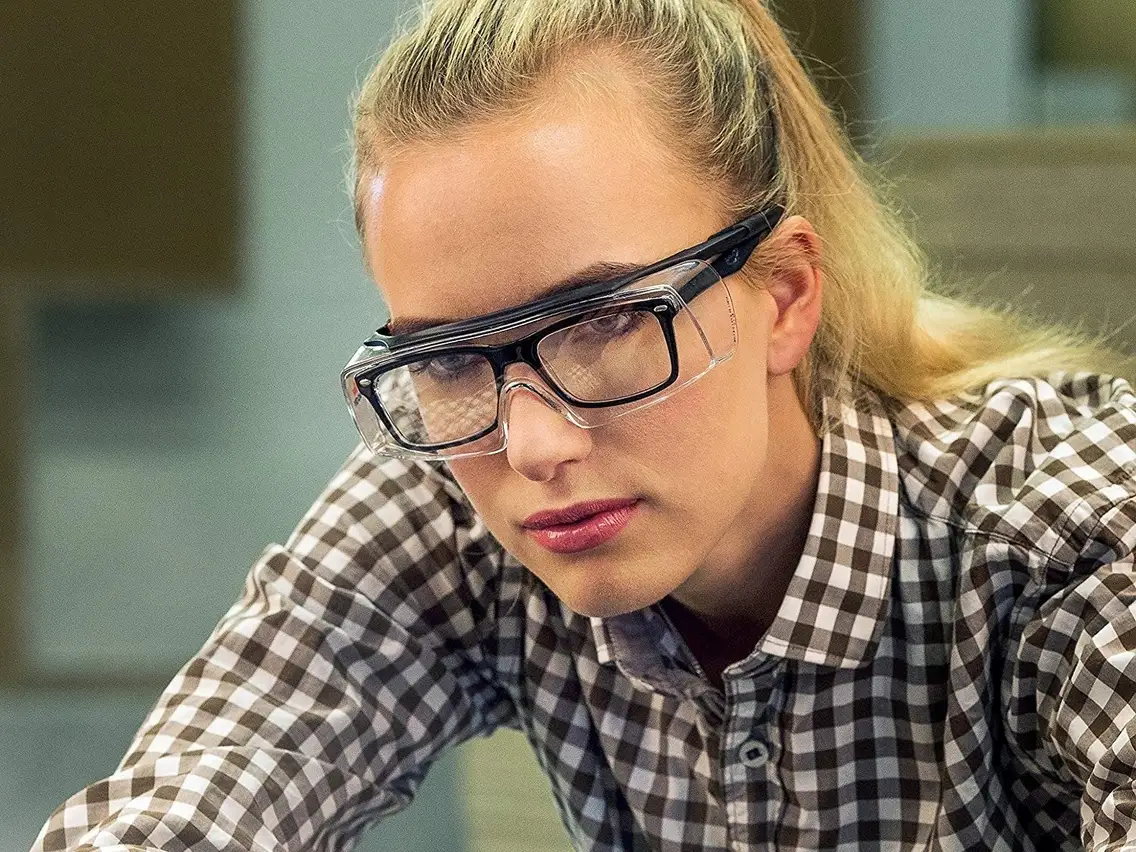 Model biznesowy w transferze biotechnologicznym nie polega na butelkowaniu. 

Więc jak się w tym biznesie zarabia?
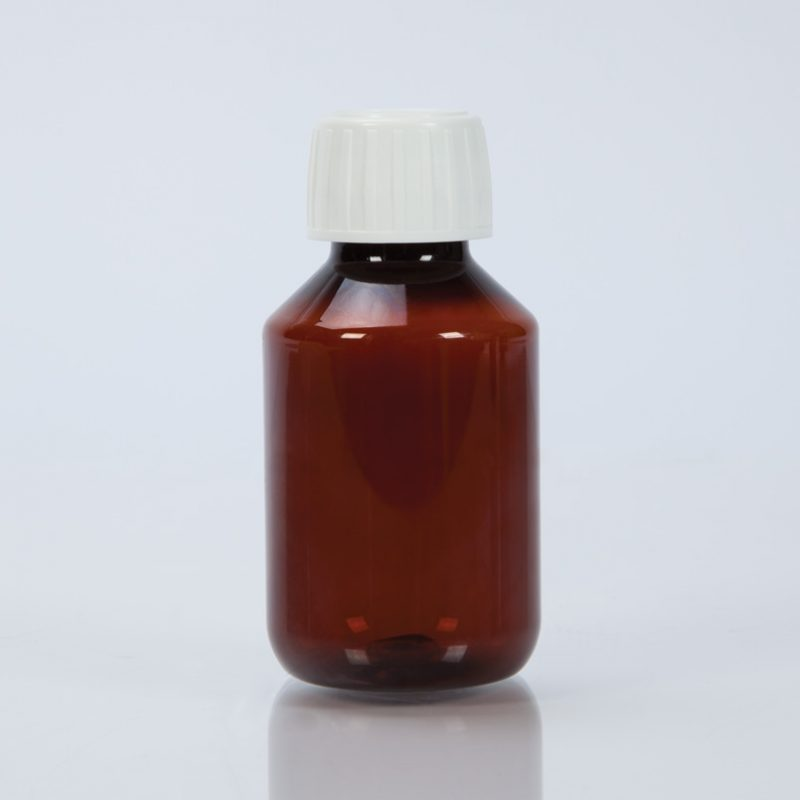 +1 Euro
-3 Euro
„Freeze”
+3 Euro
2 Euro
BŁĄD 4 „wychowanie bez ojca i matki”
CZEMPION
GOSPODARCZY
(np. KGHM)
Instytut Biotechnologiczny
(instytut naukowy MZ)
1.

2.

3.

4.

5.

6.
Capacity (market)
Zarząd (stały rozwój, stałe wdrażanie)
Badania kliniczne
Komercjalizacja na rynku medycznym 
Facility
Laby R&D
Inwestor strategiczny
Feasibility
PARTNER
Clinical trials
Projektowanie, wykonanie i analiza badań
Pricing
Łańcuchy dostaw
Marketing
Refundacja
Produkty
Sales
Podział rynków
Rejestracja krajowa, EU
Sharing
Facility 1, 2, 3 …
Parent company
Facility
[…] Offshore
Tax
Venue
Restrictions
Staff
Lab-y  R&D
projekty, technologie, start-upy, wynalazcy, zewnętrzni partnerzy…
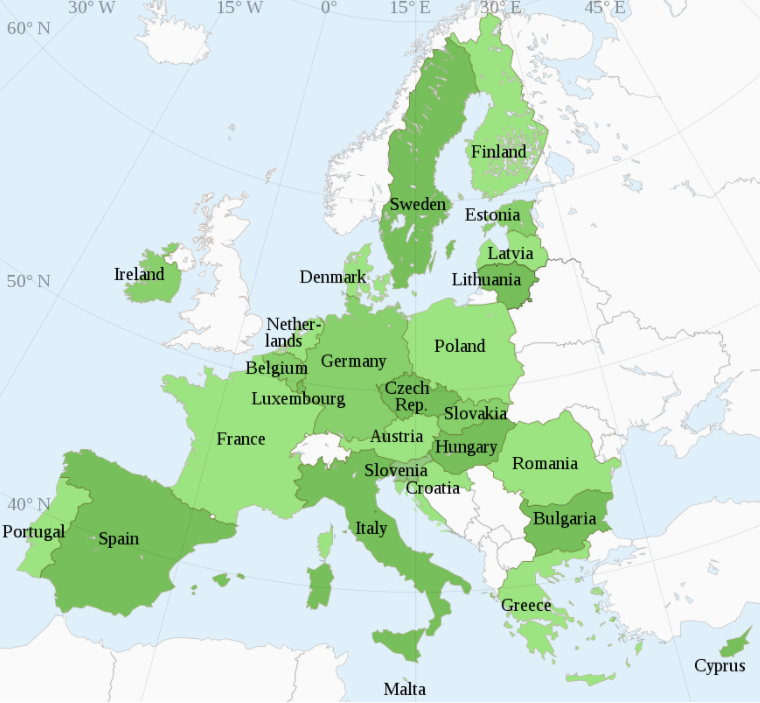 Udane i nieudane transformacje firm biotechnologicznych w Europie Wschodniej

3 modele rozwojowe
„Gedeon Richter”
„Lek”
„Krka”
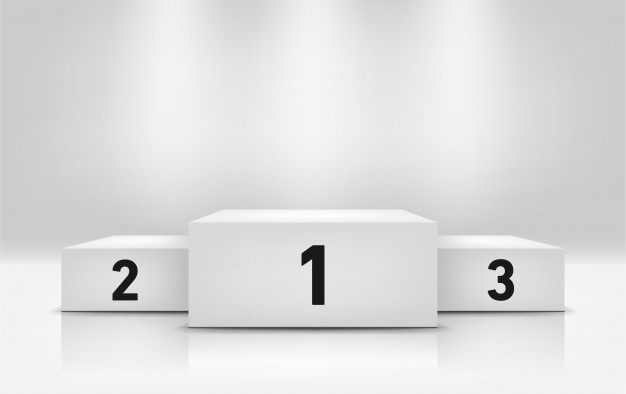 podsumowanie:   przepis na transfer
Ponadprzeciętne zaufanie między partnerem 
polskim i zagranicznym
Tylko dla najsilniejszych 
finansowo
Fundamentalny udział naukowców na każdym etapie
Szczepionki. Jak dokonać transferu?Bartosz Łoza